基于Scratch的智能小车编程
让智能小车唱起来
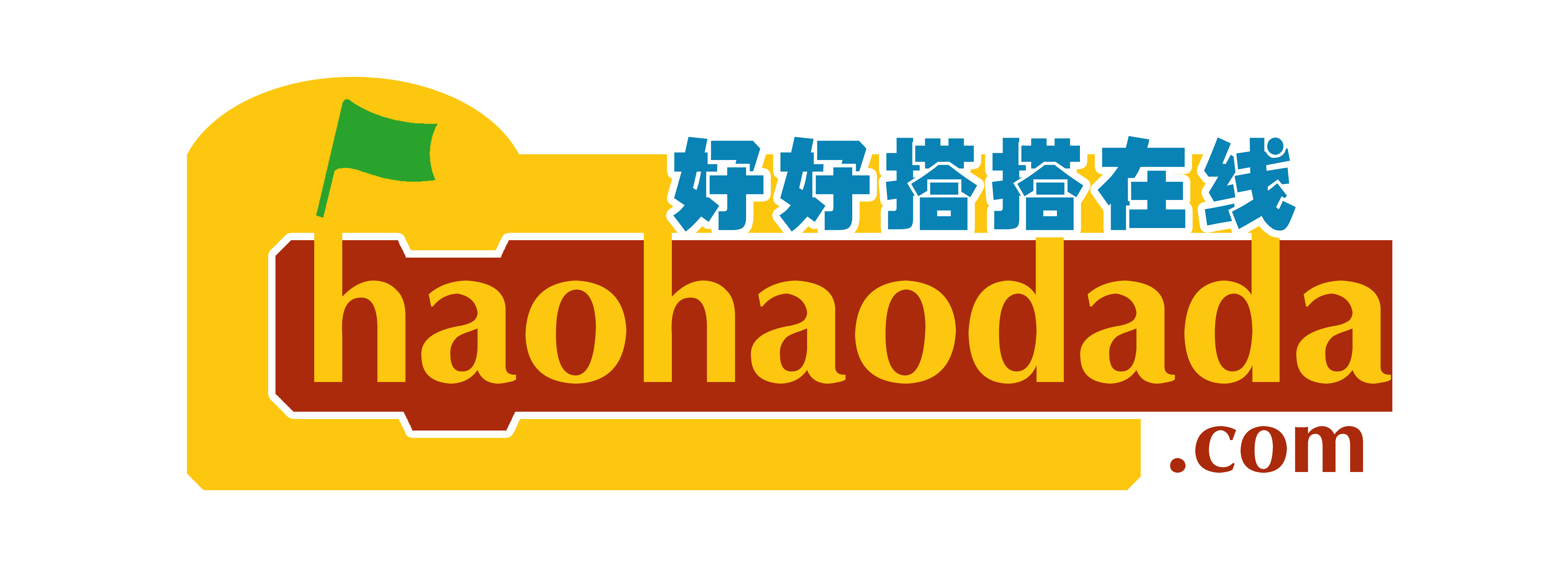 课程思路
一、情景描述
二、知识与概念
了解板载蜂鸣器
指令学习
了解频率音符对照表
三、作品制作
四、拓展与思考
1.编写第一小节
2.使用音符变量
3.让小车载歌载舞
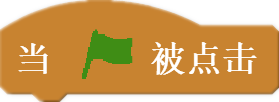 情境描述
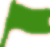 有趣的智能小车除了具备直行、转弯、亮灯功能以外，还可以拥有报警、载歌载舞等特技。本课，就让我们一起来设计一辆能载歌载舞的智能小车吧！
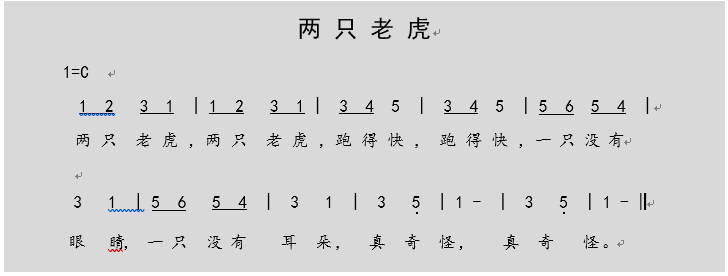 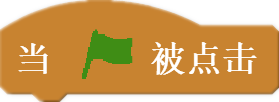 知识概念
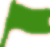 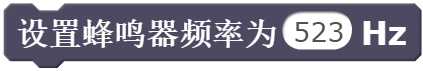 蜂鸣器是一种一体化结构的电子讯响器，可以发出不同频率的声音。智能小车套件中的蜂鸣器模块已集成在主控板上。
这条指令可以控制蜂鸣器发出不同频率的声音。频率默认值为523，取值范围为（20—20000）。在此范围内，频率值越大，声音的音高越高。
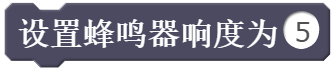 这条指令主要用于控制蜂鸣器的音量大小，默认值为5，取值范围为（0—255）。在此范围内，响度值越大，声音越响。
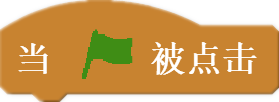 知识概念
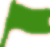 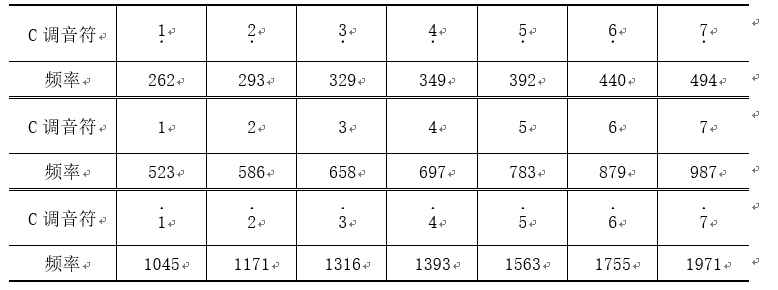 频率音符对照表
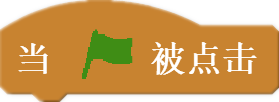 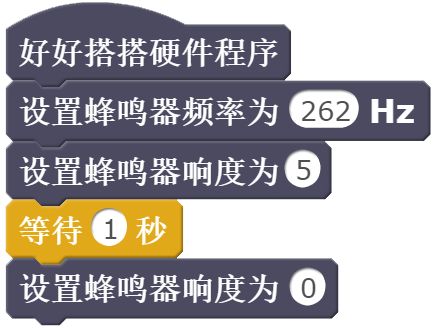 知识概念
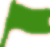 <--范例程序1
蜂鸣器发出声音
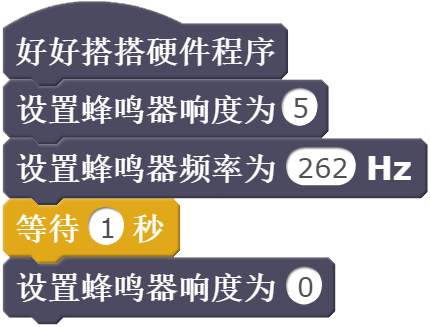 范例程序2-->
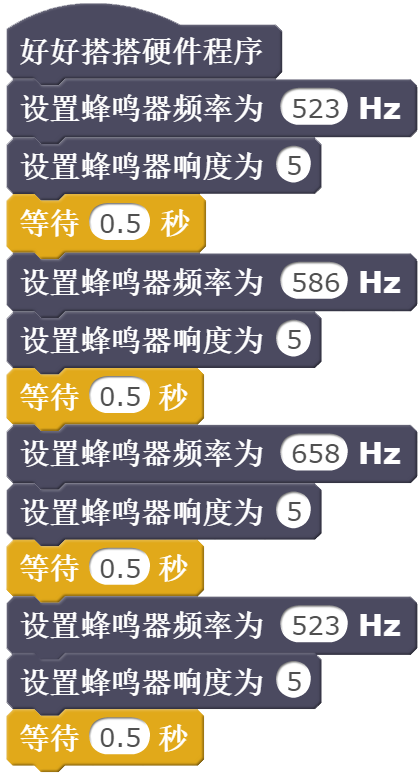 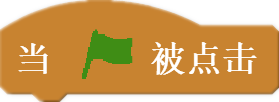 作品制作
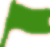 1.编写第一小节
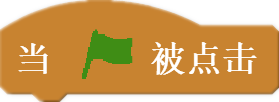 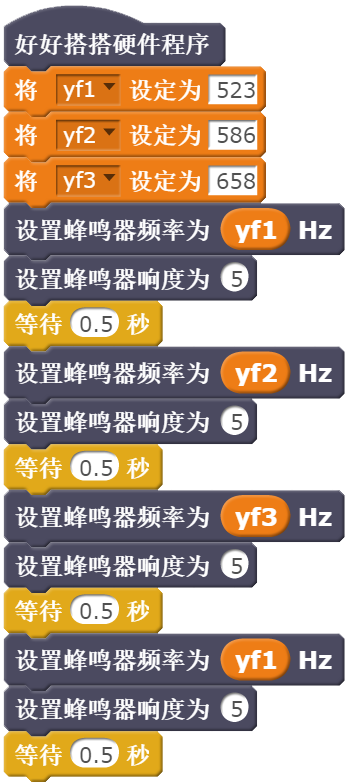 作品制作
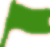 2.使用音符变量
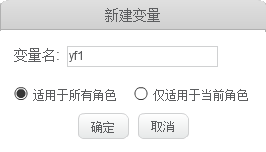 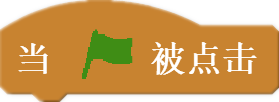 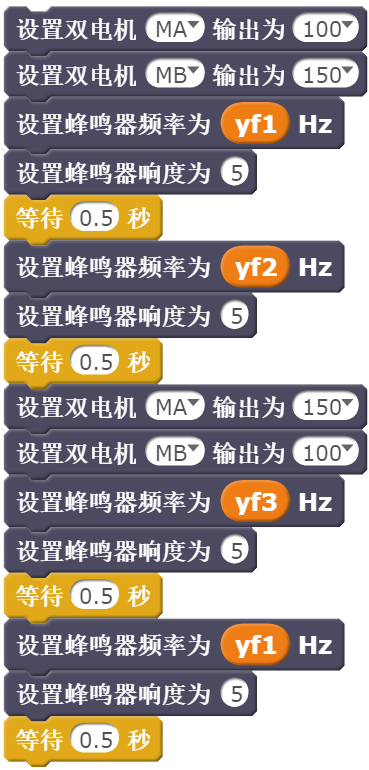 作品制作
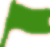 向左前方
1  2
让小车载歌载舞
向右前方
3  1
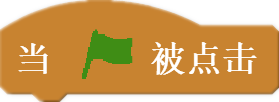 拓展与思考
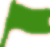 让智能小车变成一辆俏皮可爱的生日祝福车。
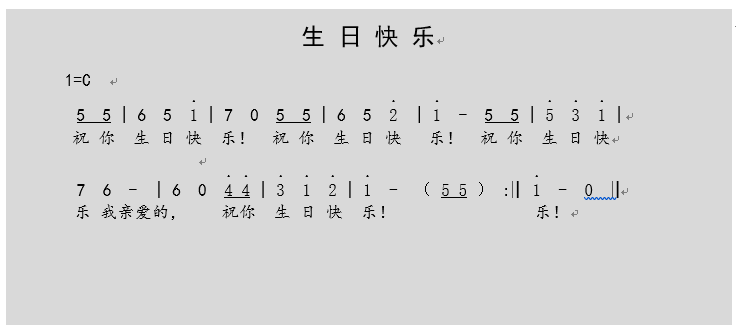 谢谢观看
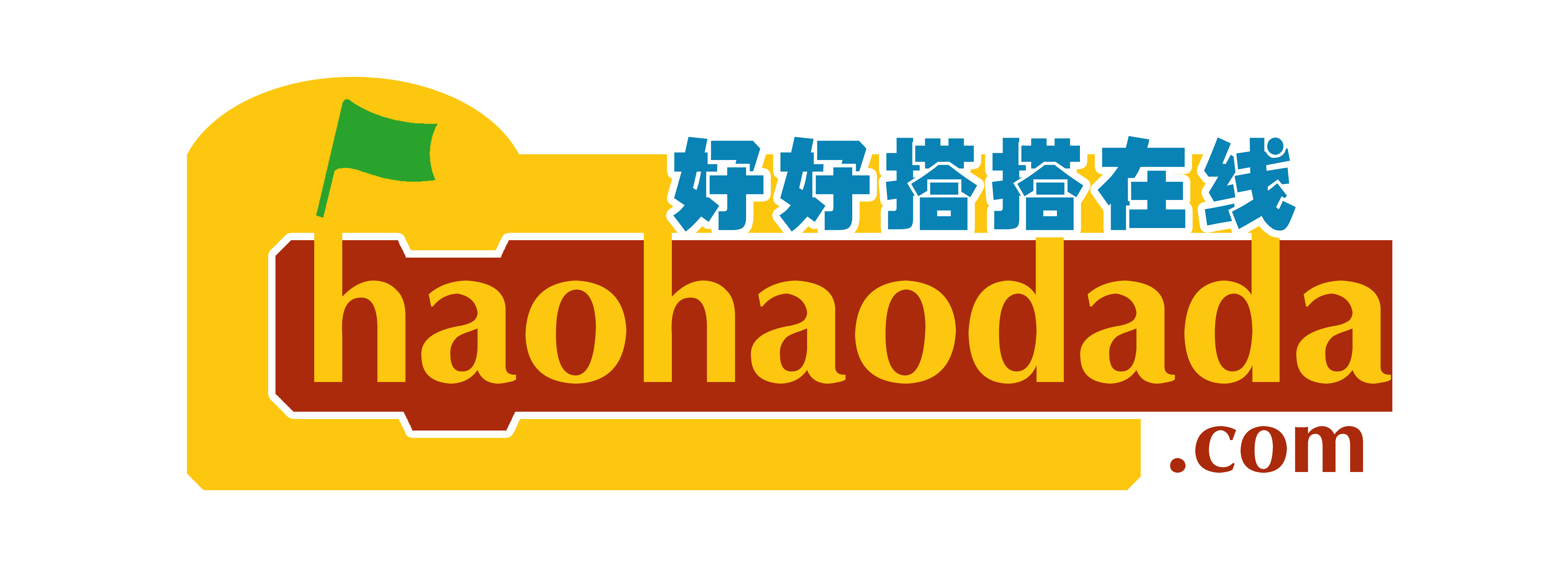